1
МБОУ «Блюментальская основная общеобразовательная школа»

ПОРТФОЛИО

	учителя начальных классов
предмет

Кукалевой Натальи Степановны



		      2010 – 2014 г
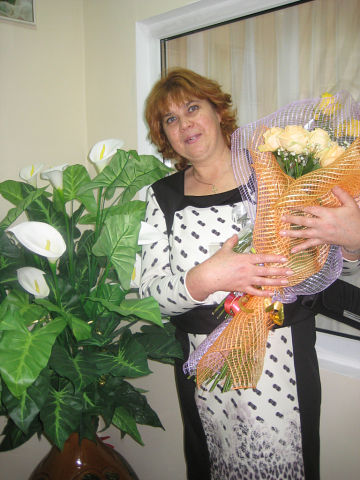 Содержание
Общие сведения
Повышение квалификации и награды
Сведения об аттестации
Результаты педагогической деятельности
Научно-методическая деятельность
Внеурочная деятельность
Классное руководство
1. Общие сведения
2. Повышение квалификации и награды, поощрения
Повышение квалификации ( название структур, в которых прослушаны курсы; год, месяц, проблематика курсов).
Информация о наградах, грамотах, благодарственных письмах.
Копии дипломов различных конкурсов.
Повышение квалификации
3. Сведения об аттестации
4. Результаты педагогической деятельности за 2010 - 2014 уч.г.
Результаты итоговых контрольных работ 
Результаты техники чтения учащихся 
Результаты итоговой аттестации
Использование здоровьесберегающих компонентов в обучении.
1. Физкультминутка на уроке 
        2. ГИМНАСТИКа ДЛЯ ГЛАЗ
Здоровьесберегающий
 компонент
7 – 10 лет
Возраст
учащихся
Каждый урок
Периодичность
 использования
Обоснование
выбора
Внедрение в учебный процесс здоровьесохраняющих технологий позволяет добиться положительных изменений в состоянии здоровья школьников.
Важная составная часть здоровьесберегающей работы учителя – это рациональная организация урока.
5. Научно-­методическая деятельность
Используемые учебно-методические комплексы
 Используемые образовательные технологии
 Использование ИКТ в образовательном процессе
 Информация об участии в профессиональных и творческих педагогических конкурсах
 Персональный сайт: http://kukaleva.ucoz.net/
Используемые образовательные технологии
Проблемное обучение
 Поисково-исследовательский метод
 Игровые технологии
 Здоровье-сберегающие технологии
 Информационно-коммуникативные технологии
 Тестовые технологии
Используемые программы и учебники
Использование ИКТ  в образовательном процессе
В методической копилке собрано 80 презентаций. 
Из них собственных разработок - 15
Тестов -  40
Электронных учебников, пособий -  20
Проведено 100 уроков с использованием ИКТ

Список использованых Интернет-ресурсов
6. Обобщение опыта
Открытые уроки.
Выступления на различных уровнях.
Внеклассные мероприятия.
Приложение.
7. Внеурочная деятельность по предмету
Рабочая программа по внеурочной деятельности (кружок «Оригами»)
Неделя начальных классов
Копии грамот и дипломов различных олимпиад и конкурсов
8. Работа в качестве классного руководителя
Анализ успеваемости и качества знаний учащихся класса
Анализ работы классного руководителя
Выступление на педвсеобуче
Достижения воспитанников
Год 
2014
Год 
2013
Год
 2012
Текст
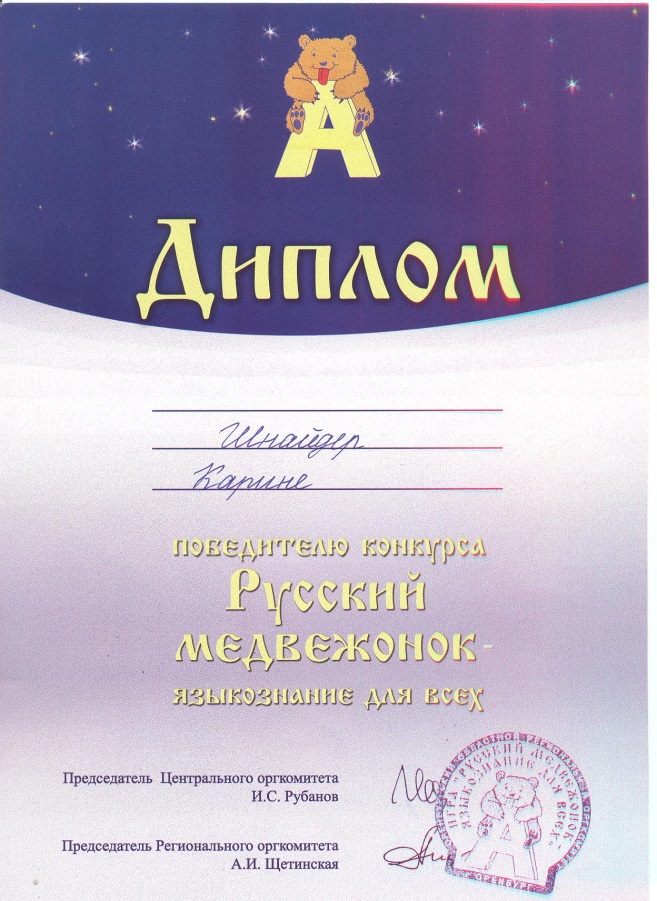 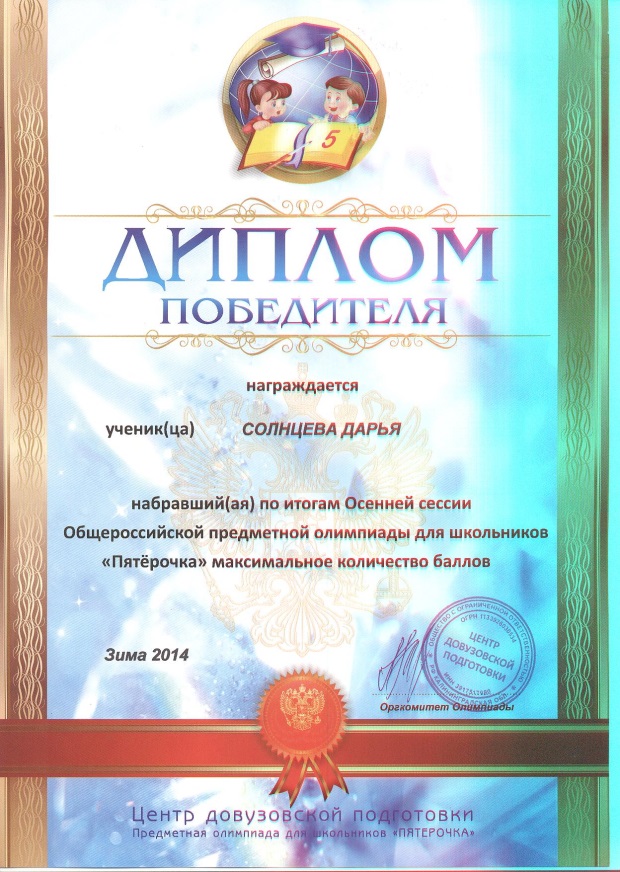 Текст
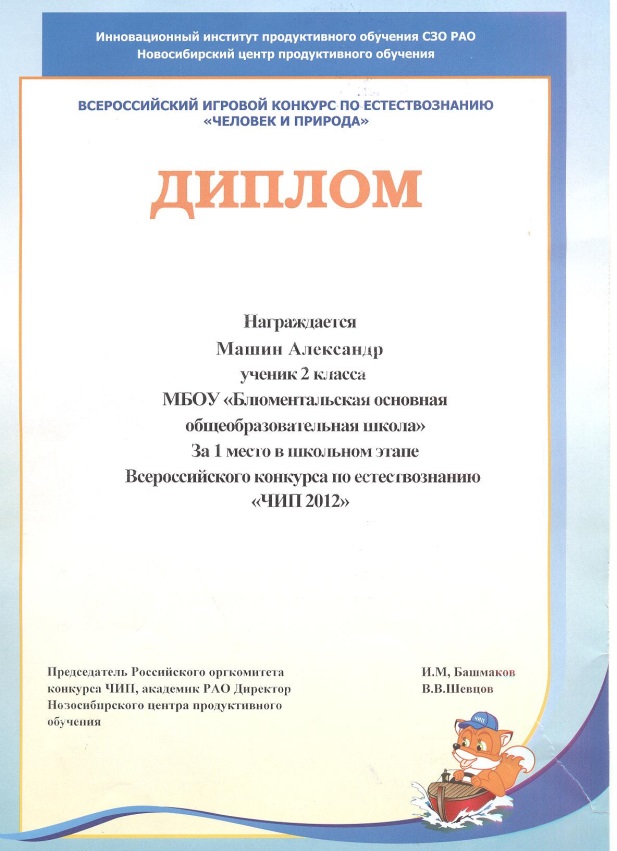 Текст
Мои достижения
2014 г
2013 г
2009 г
Текст
Текст
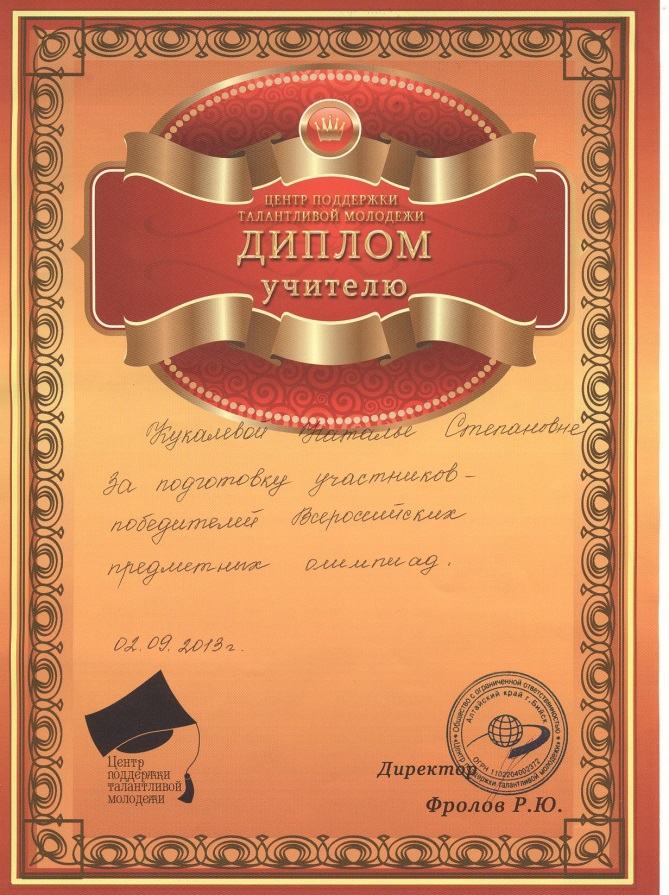 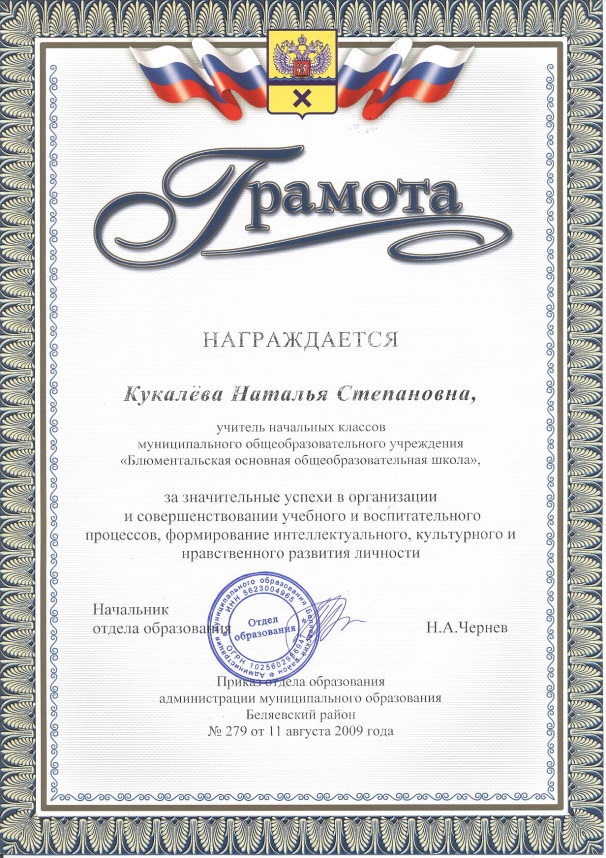 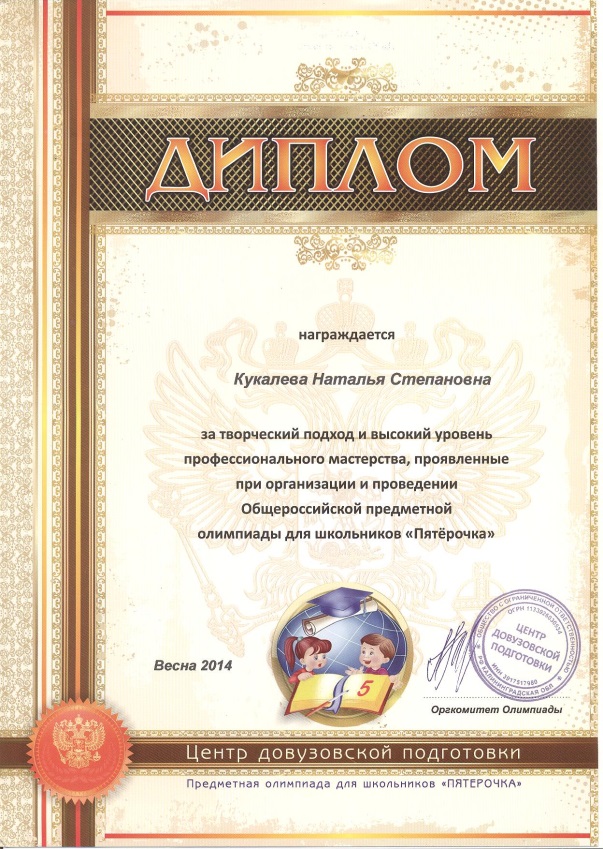 Текст